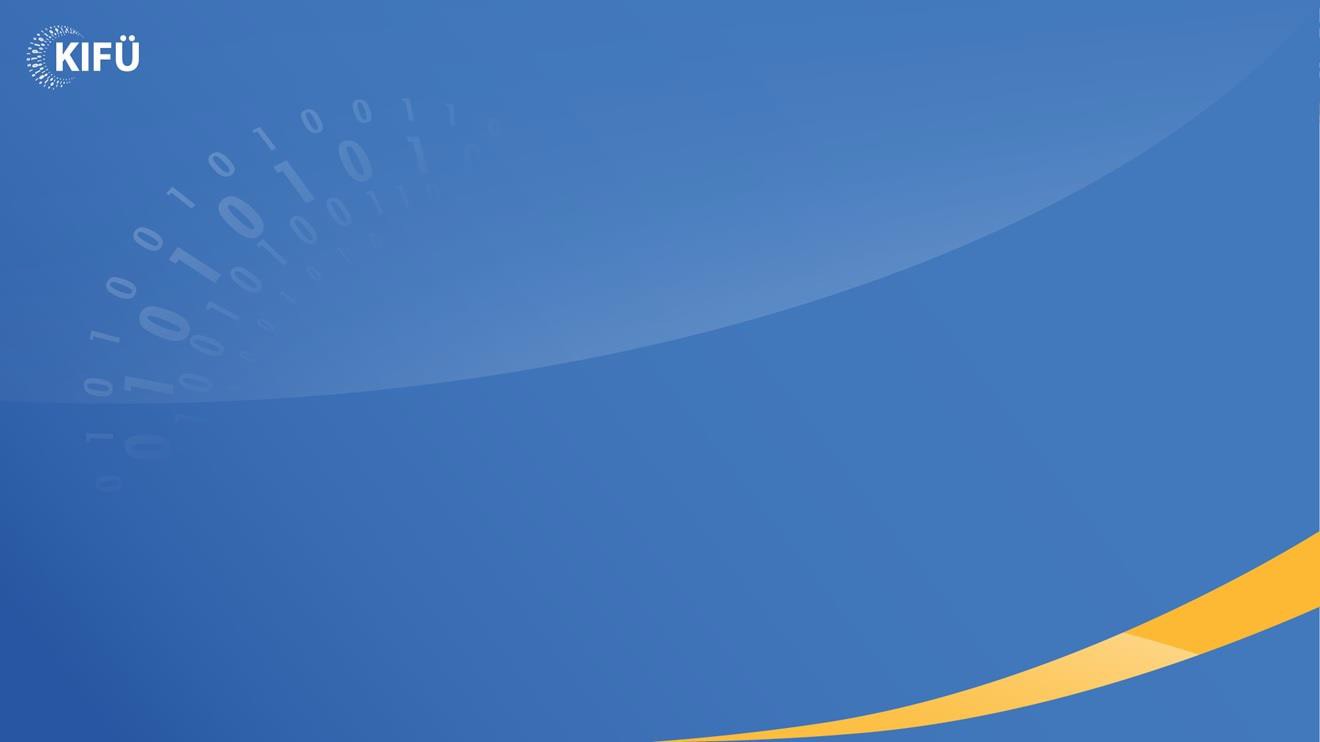 A HBONE 2021. évi fejlesztési  eredményei
Networkshop 2022 – Debrecen

Farkas István
2022. április 20.
Tartalom
Gerinchálózati fejlesztések

Diákháló (Sulinet) sávszélesség fejlesztések

Kitekintés
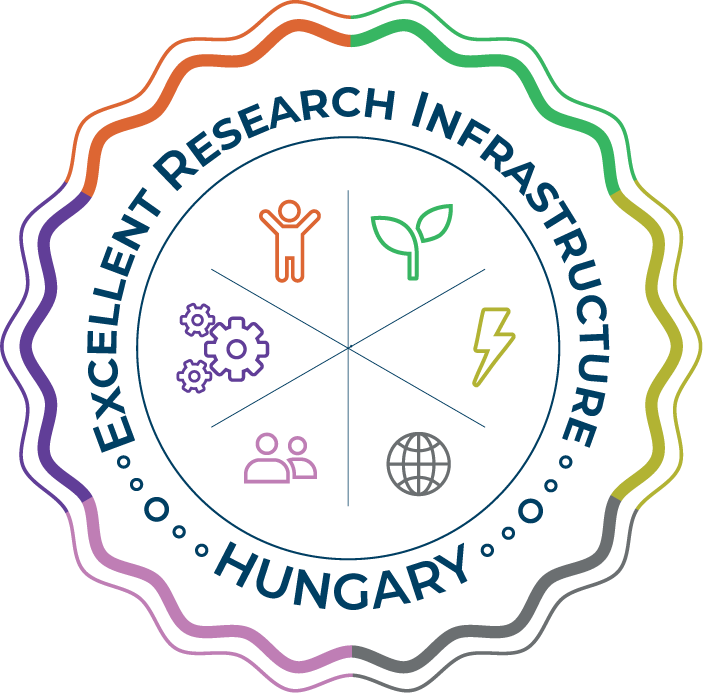 HBONE gerinchálózat
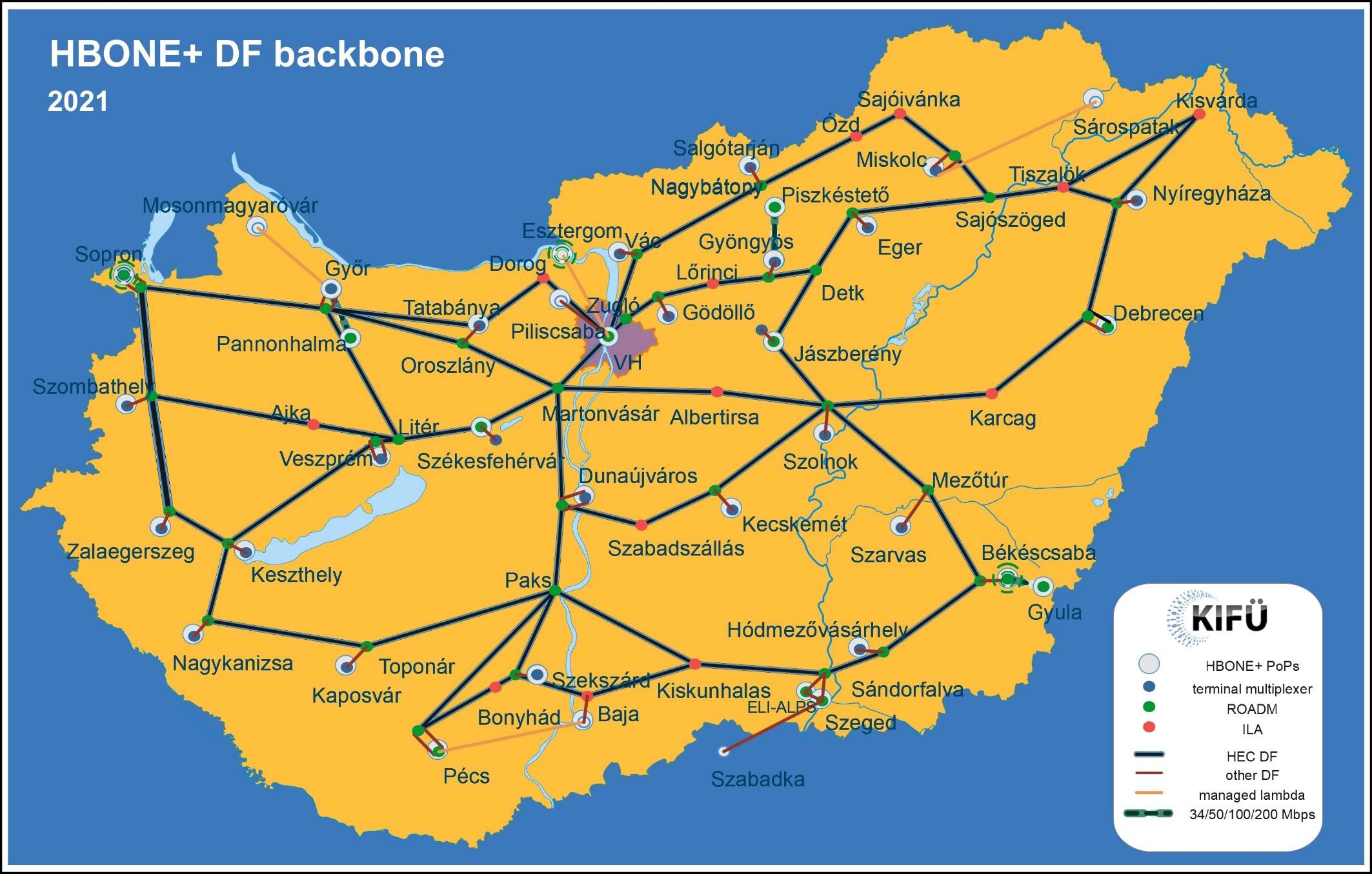 HBONE gerinchálózati fejlesztések
Magyarország Digitális Oktatási Stratégiája (DOS) – 2016

A digitális infrastruktúra fejlesztése
Legyen elérhető legalább 100 Mbps az 500 fő alatti és legalább 1  Gbps sávszélesség az 500 fő feletti gyermek-, illetve tanulói létszámú  közoktatási intézményekben.

Gazdaságfejlesztési és Innovációs Operatív Program  (GINOP) 3.4.6 projekt – bruttó 12 Mrd Ft (+ 1 Mrd Ft)
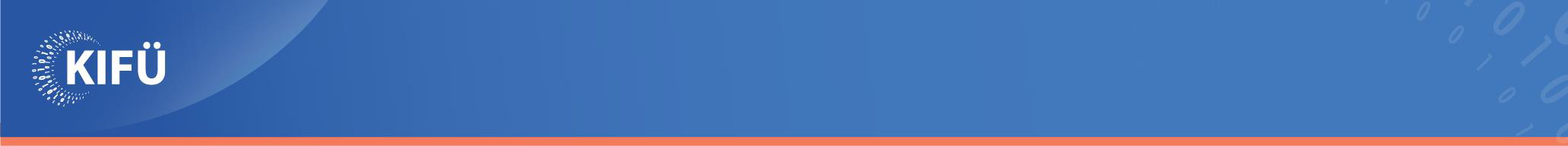 HBONE gerinchálózati fejlesztések
Kapcsolódó fejlesztések:
– 100 Gbps elsődleges
– 20 Gbps tartalék
Budapest Internet Exchange (BIX)
6 db. NCS 5501 (40 ports of 1GE/10GE, 4 ports of 40GE/100GE)
2 db. Wigner DC, Csillagászati és Földtudományi Kutatóközpont, Zalaegerszeg,  Oktatási Hivatal – Győr (100GE), SZIE – Gödöllő

SZTAKI 2x100GE kapcsolat
HBONE gerinchálózati fejlesztések
Wigner DC KIFÜ gépterem
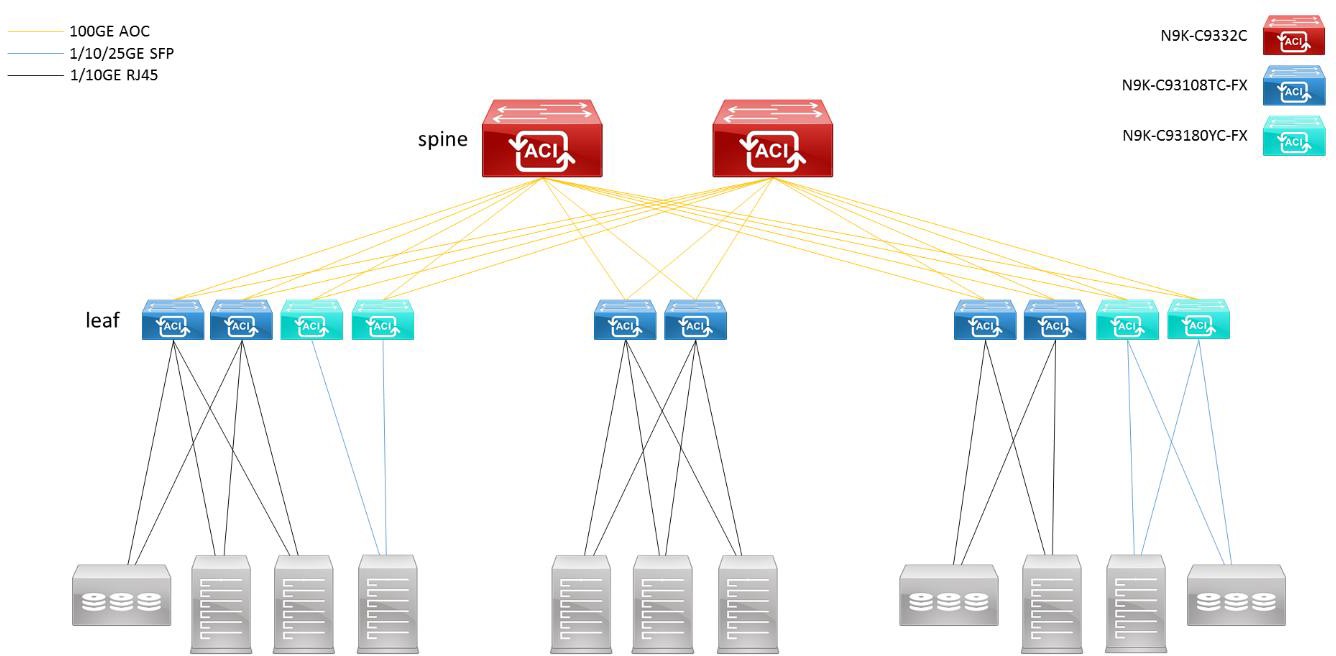 HBONE gerinchálózati fejlesztések
Wigner DC KIFÜ gépterem (2021)
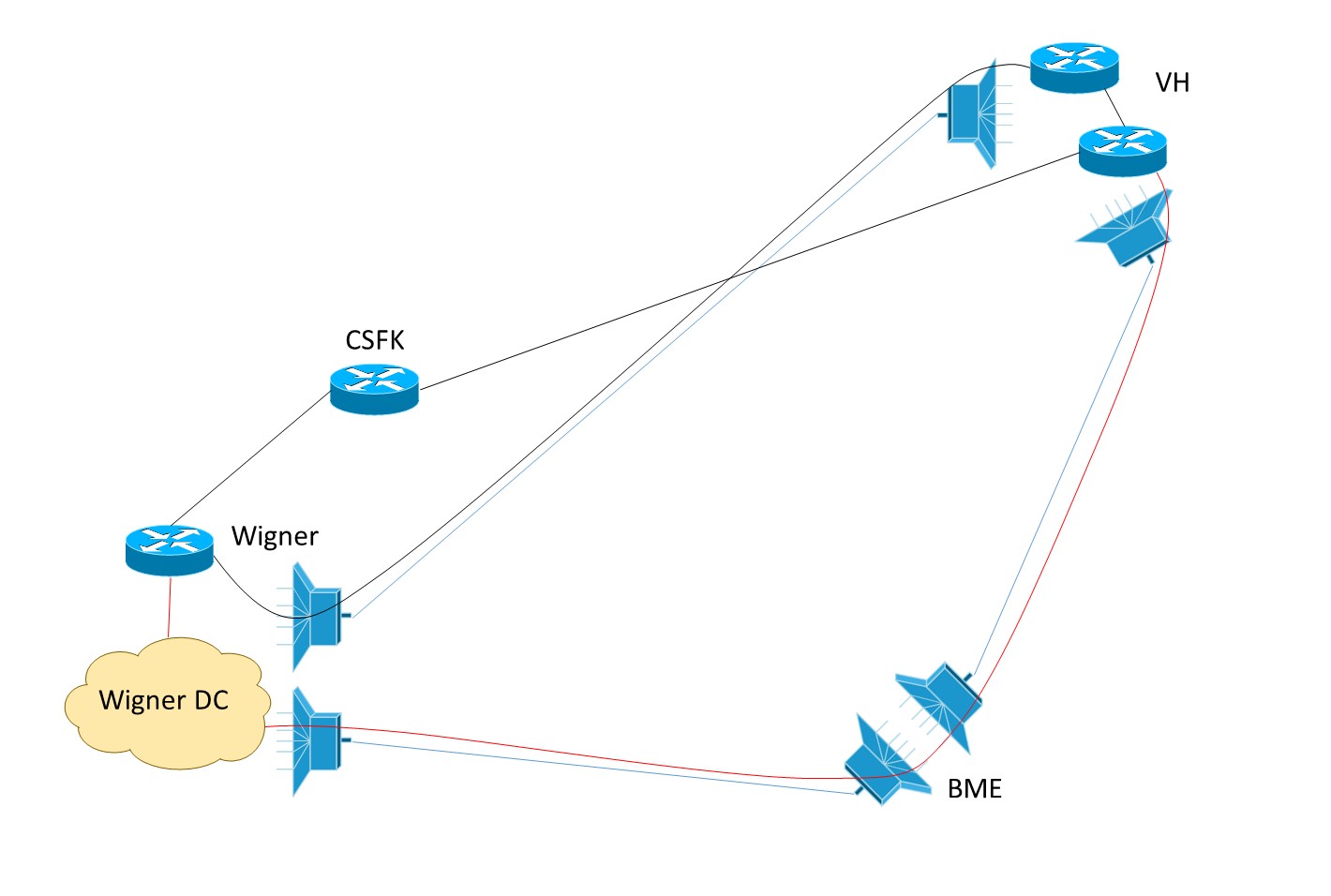 HBONE gerinchálózati fejlesztések
Redundáns Core terve (2021-2022)
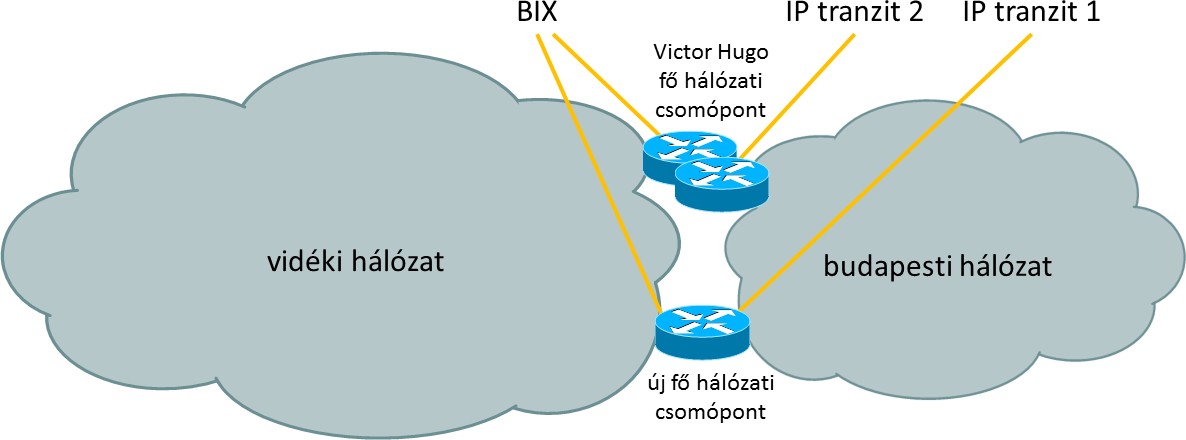 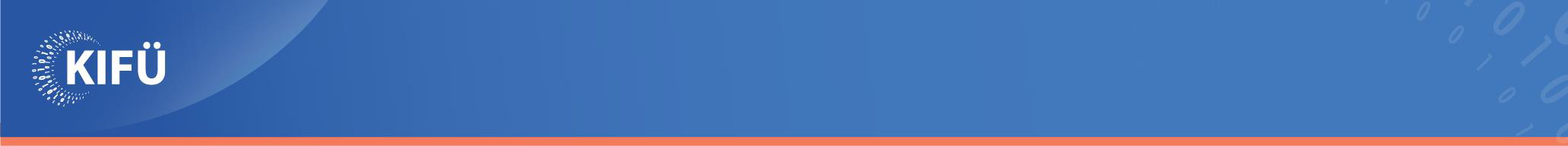 HBONE gerinchálózati fejlesztések
Redundáns Core terve (2021-2022) kapcsolódó fejlesztései:

Dataplex – T-Systems Cloud & Data Center – rack hely bérlés (folyamatban)
Új DWDM node beszerzése (folyamatban)
Új gerinc router (nx100GE) beszerzése (folyamatban)
Dataplex – Zugló Dark Fiber beszerzése (folyamatban)
Dataplex – ELTE Dark Fiber beszerzése
BIX tartalék kapcsolat áthelyezés
Tier 1 – Arelion (Telia Carrier) / Cogent Communications áthelyezés
GÉANT tartalék kapcsolat áthelyezése
Diákháló fejlesztések – 2021/2022
DOS 3 (201 db. végpont), DOS 4 (163 db. végpont) ütemek, Magyar  Telekom réz hálózat kiváltás (30 db. végpont) és felhordó I. (18 db.  végpont) sávszélesség fejlesztési ütemek

Az elmúlt egy évben 412 csoportos sávszélesség fejlesztés (és új végpont  bekapcsolások) megrendelés
elkészült 316 végpont, 46 még folyamatban, 50 visszamondásra került (intézmény, szolgáltató
részéről).


Jelenleg 833 végpontot szükséges még fejleszteni a Digitális  Oktatási Stratégia előirányzatához!

Digitális Oktatási Stratégia megfelelések miatti további 454 végpont  sávszéleség bővítése van jelenleg folyamatban.
Diákháló fejlesztések – 2021/2022
Sávszélesség bővítés – ütemek
Kitekintés – 2020/2021 terv
Redundáns Core terve (2020/2021)
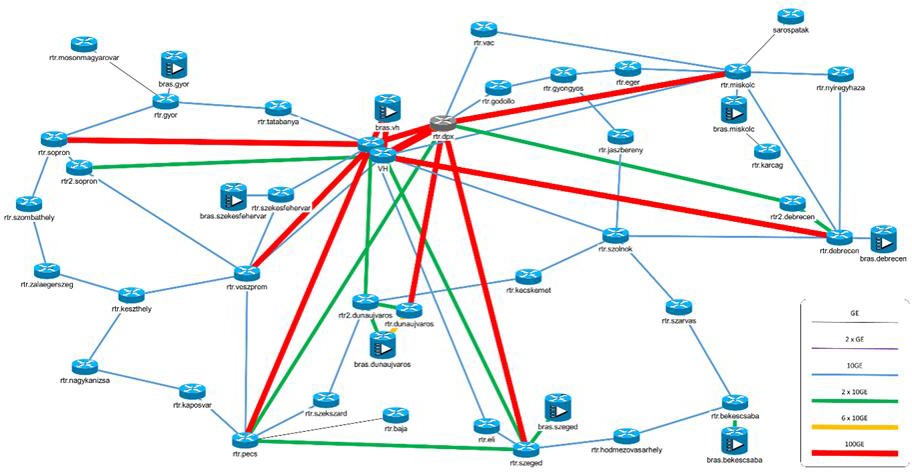 Kitekintés – előkészületek
Előkészületek:

2021 őszén megtörtént két 100G szolgáltatás (VH-Veszprém és VH-  Szeged) útvonalának módosítása annak érdekében, hogy csökkenjenek  a közös hibalehetőségek;

megtörtént néhány, a 100G szolgáltatások által feleslegessé vált 10Gbit/s
áramkör lebontása;

Az új, 100Gbit/s kapacitású összeköttetések egyrészt feleslegessé tettek  néhány kisebb adatsebességű WDM szolgáltatást, másrészt indokolttá  tették az IP gerinchálózat egyéb összeköttetéseinek átstrukturálását,  bővítését;
Kitekintés – pontosabb terv 2021/2022
Gerinchálózati bővítési tervek (2021-2022)
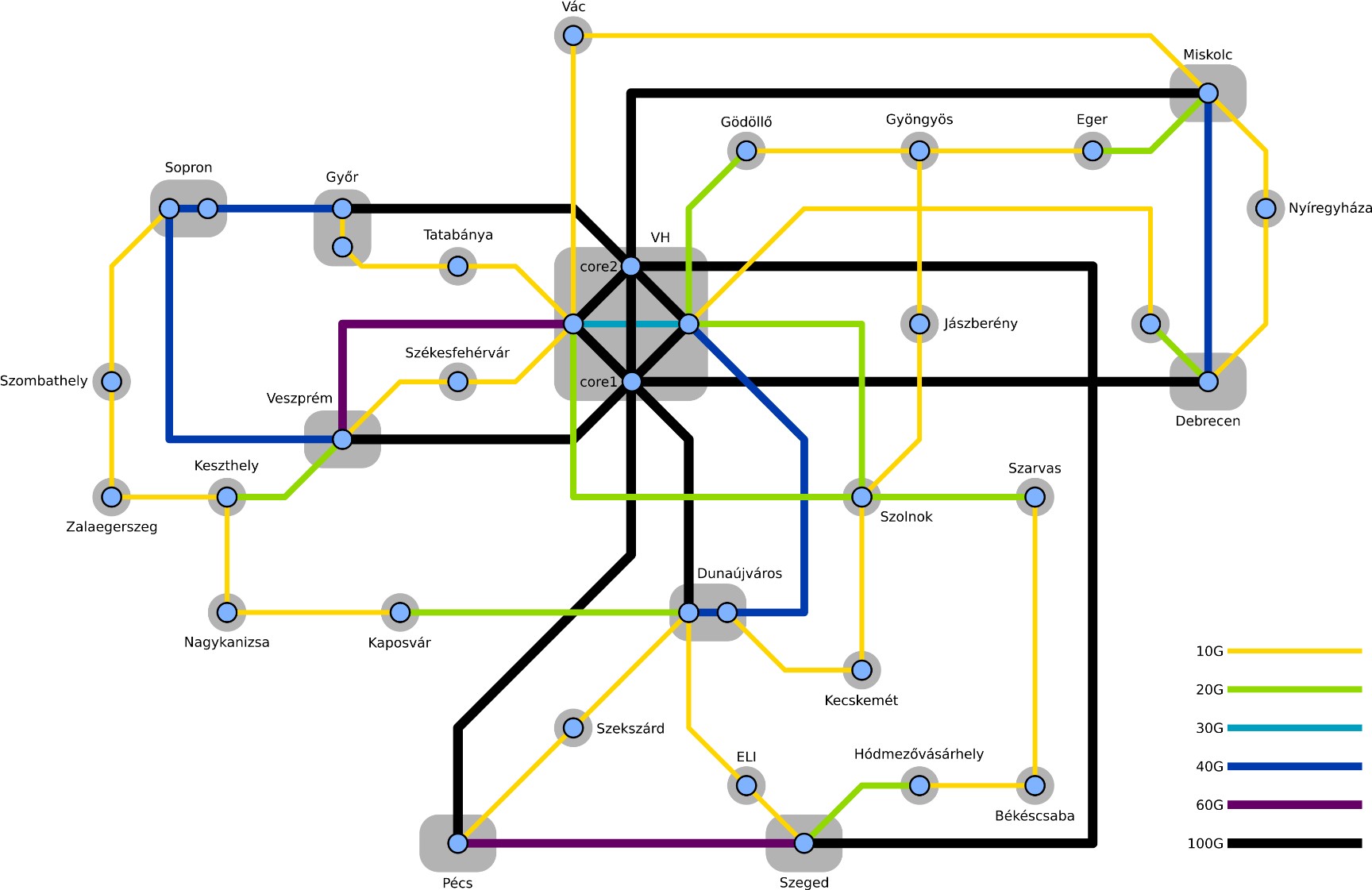 Kitekintés
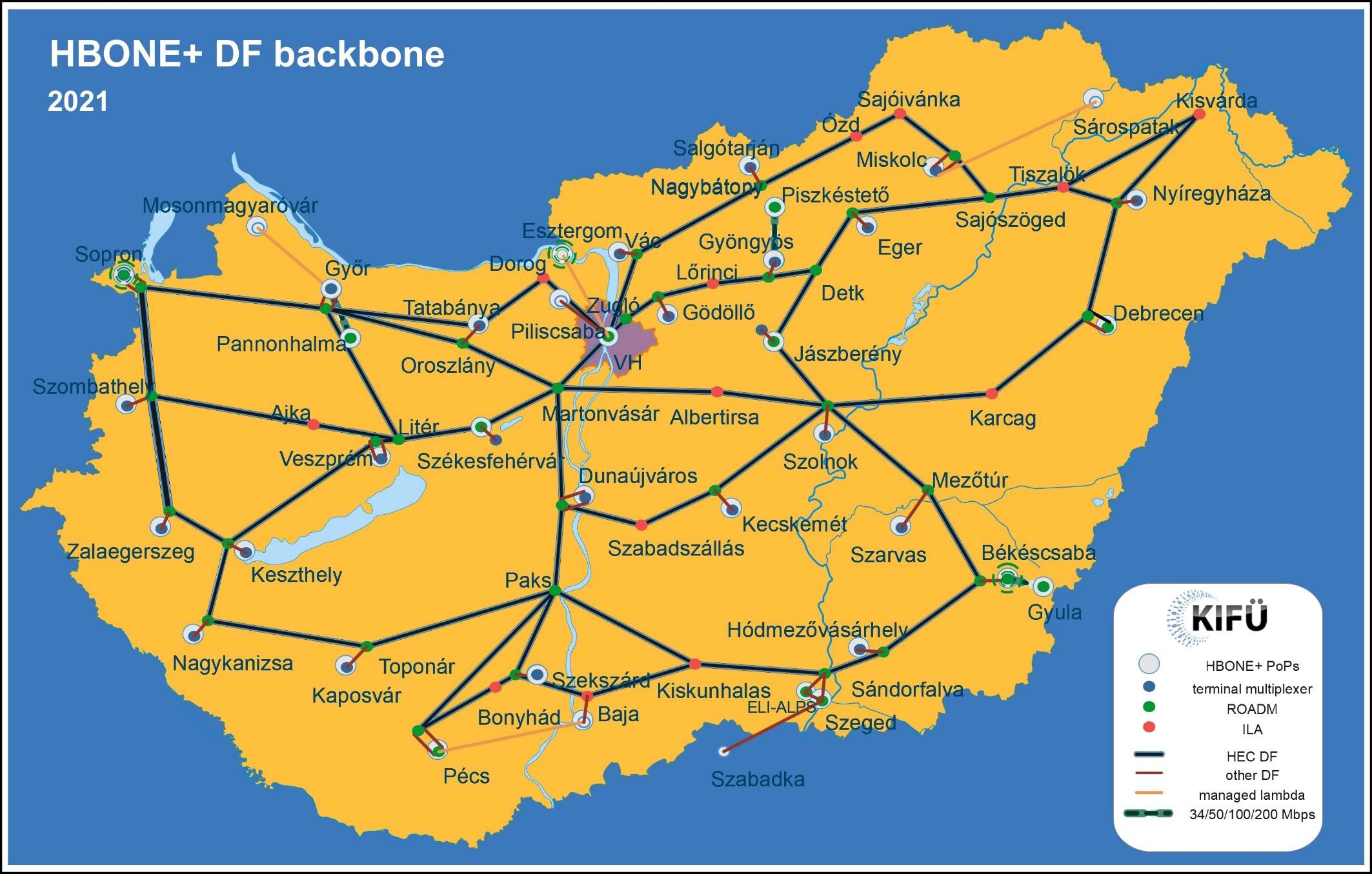 Kitekintés
Gerinchálózati bővítési tervek (2021-2022)
Martonvásár WDM csomópont esetleges kiesésének hatása
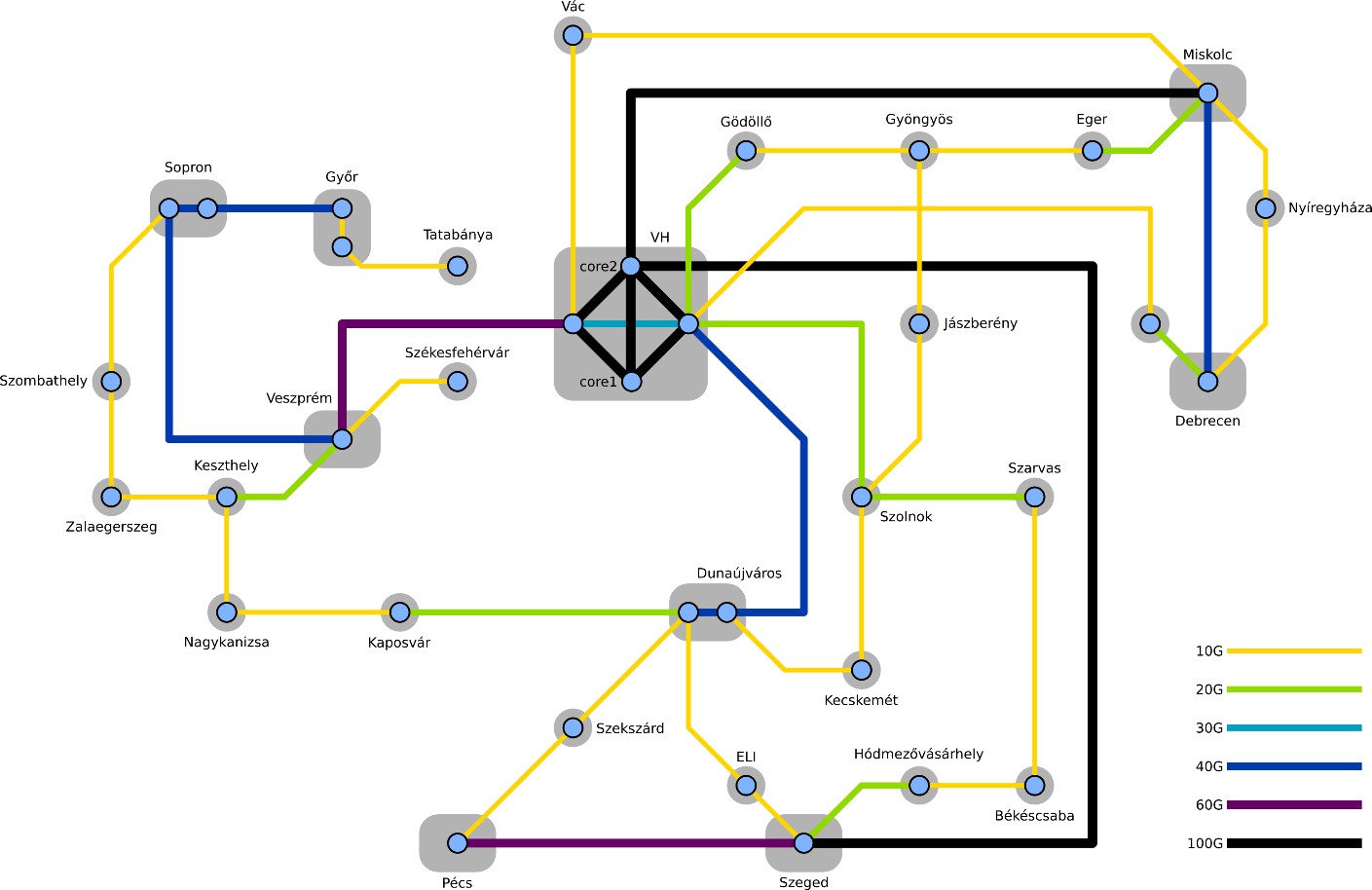 Kitekintés
Gerinchálózati bővítési tervek (2021-2022)
Zugló WDM csomópont esetleges kiesésének hatása
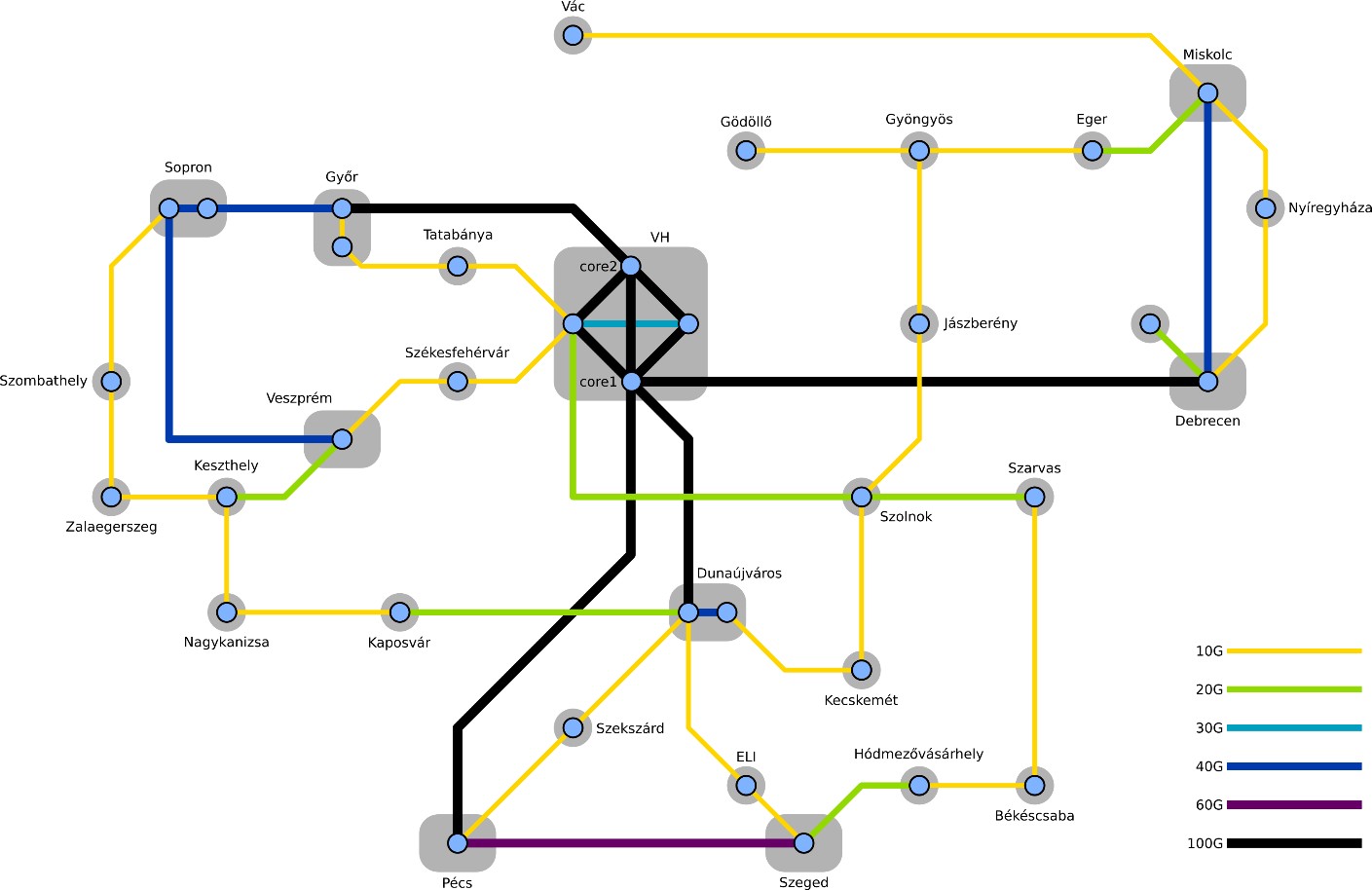 Összegezés
A gerinchálózat a KIFÜ szolgáltatásainak alapja, folyamatos fejlesztése  elengedhetetlen!

Fejlesztési források (GINOP 3.4.6, Helyreállítási és Ellenállóképességi  Eszköz (RRF) források) új irányt és fejlesztést biztosítanak a KIFÜ  gerinchálózat számára is.

12 éve üzemelő DWDM rendszer megújítása szükségessé vált!
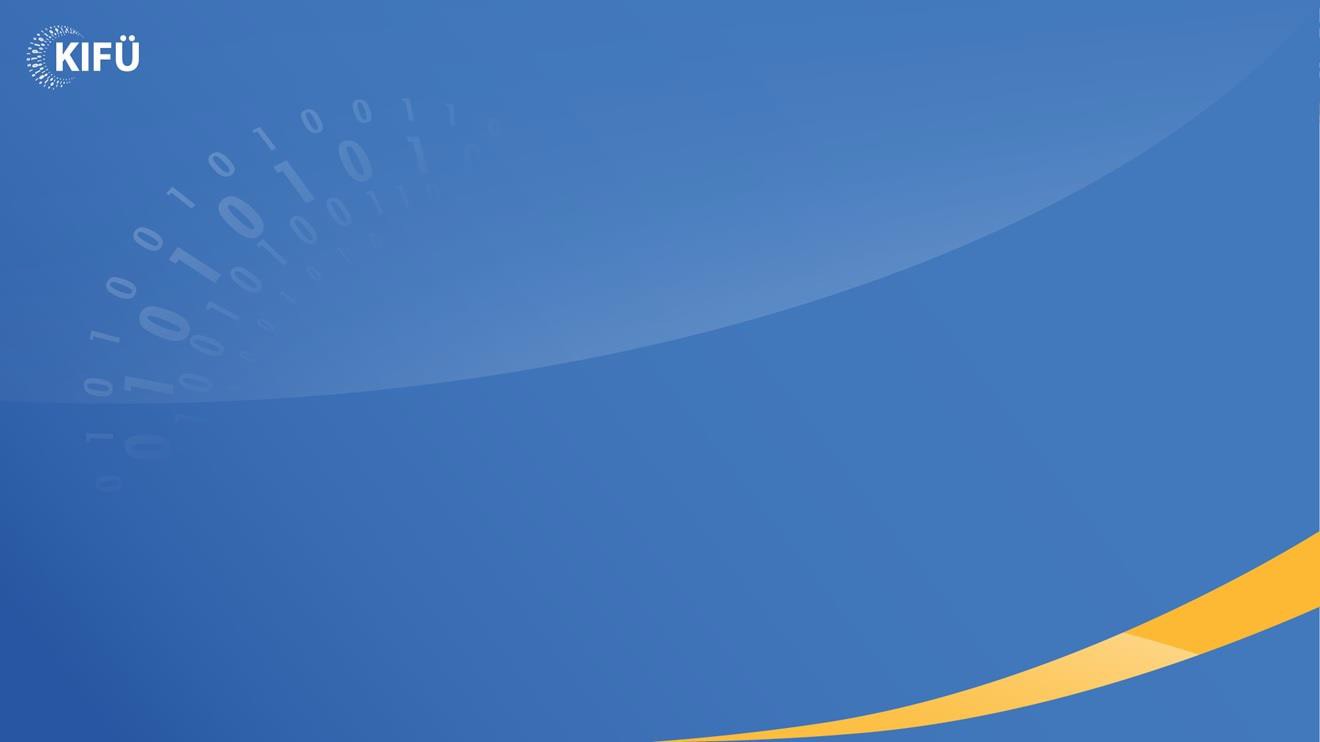 Köszönöm a figyelmet!
www.kifu.gov.hu
Farkas István
2022. április 20.